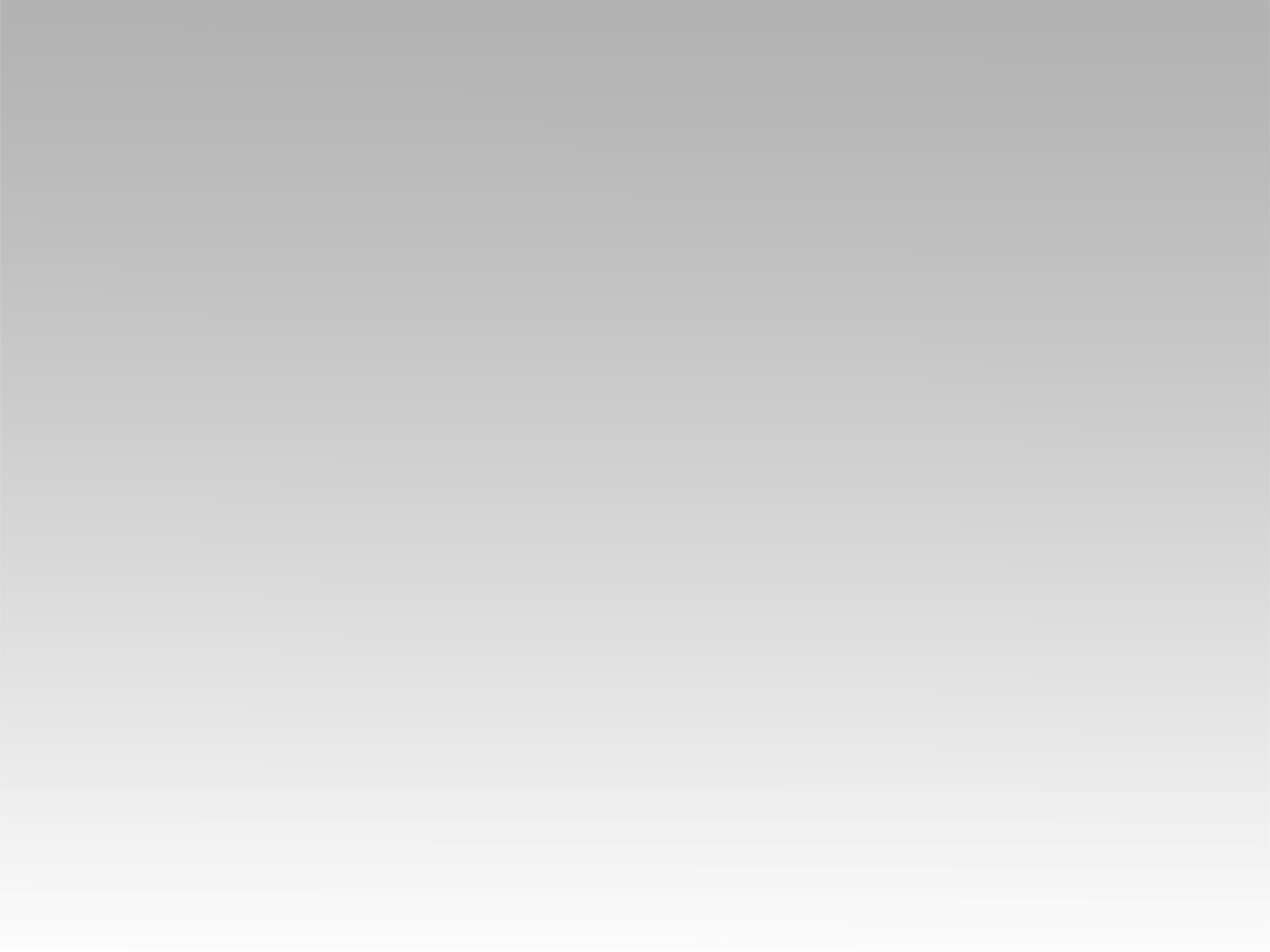 ترنيمة 
أنا أبويا بيرعاني
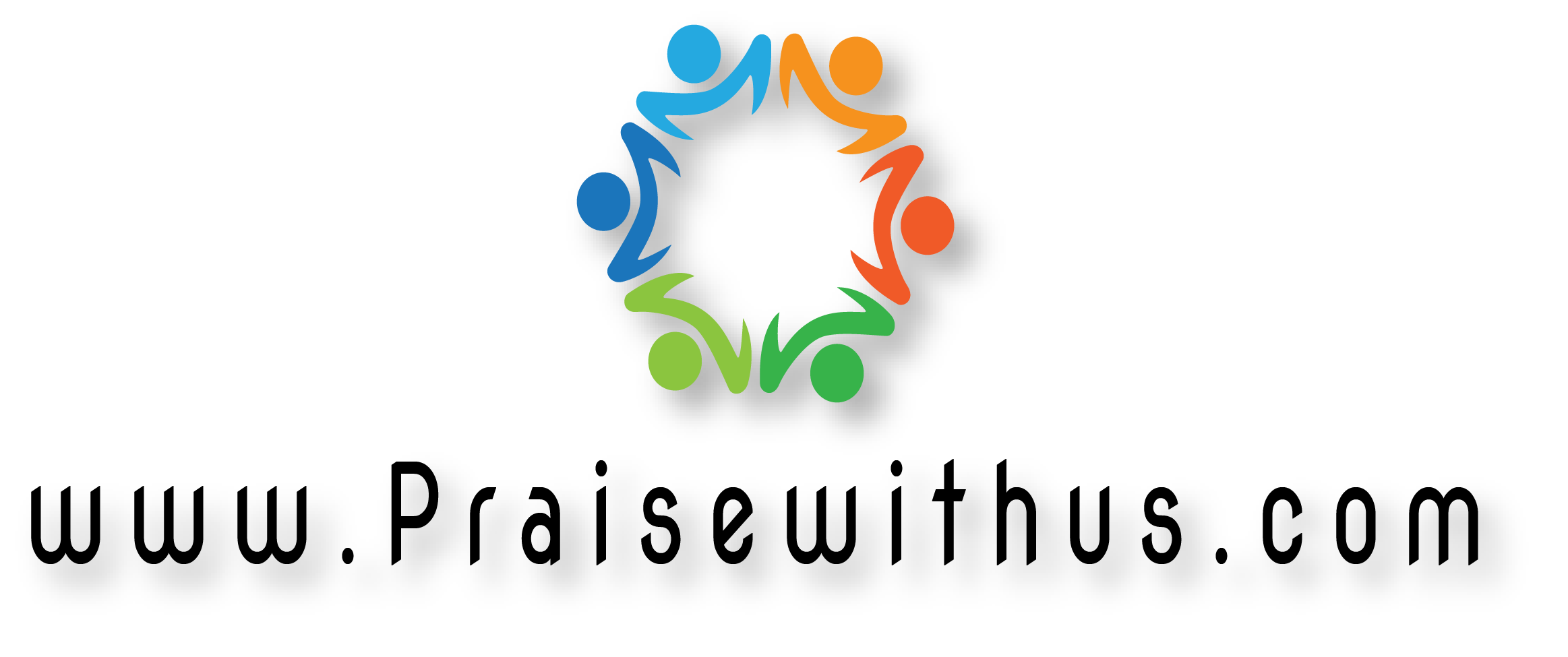 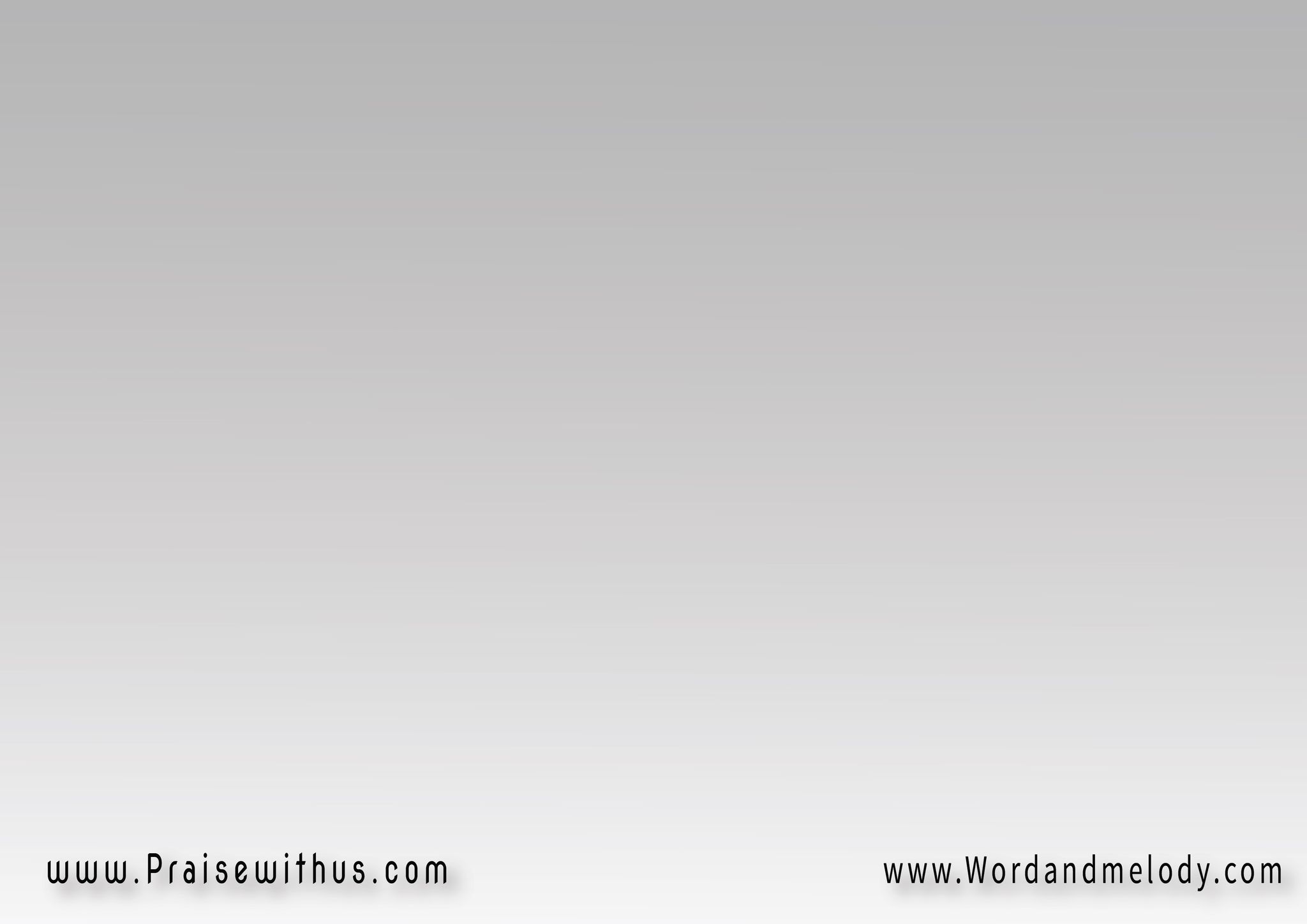 أنا أبويا بيرعاني
بحبه شفاني
شبعني ورواني
حررني من العبودية
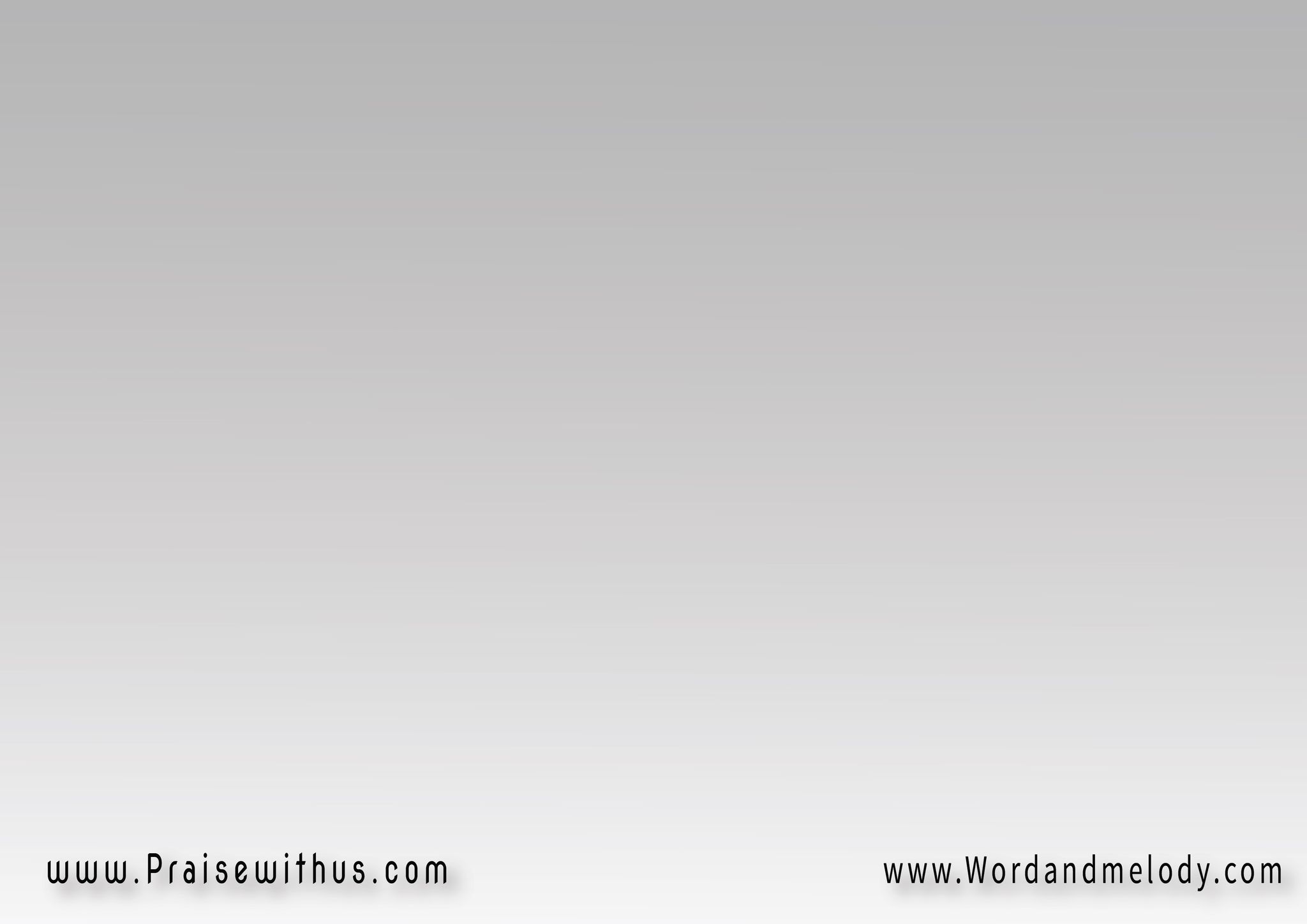 أعطاني من روحه
يسوع شفا بجروحه
بتسبيحه كساني
وبدمه لي حياة أبديه
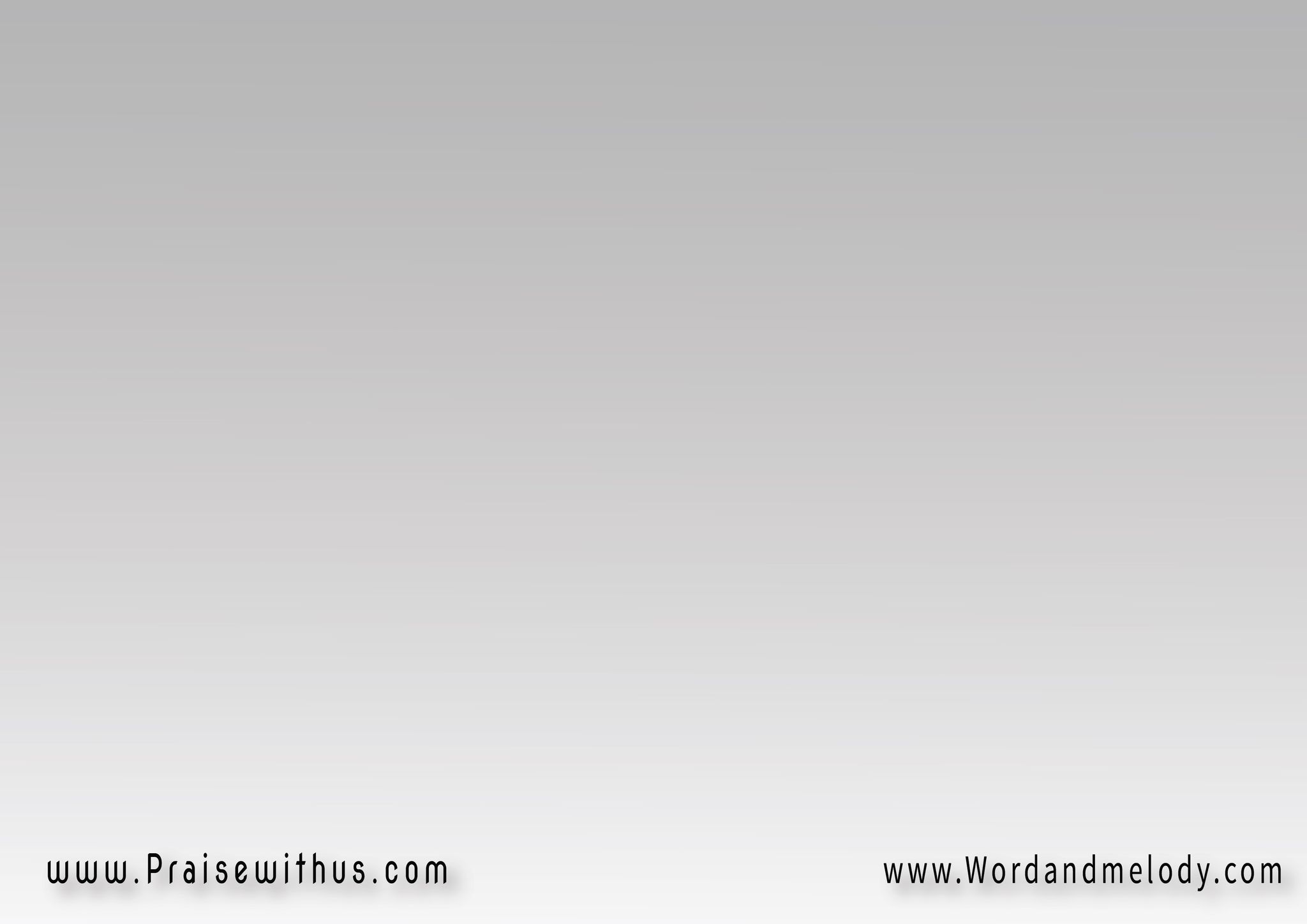 يا روح التبني
ح أصرخ بيك وح اغني
يا أبا الآب
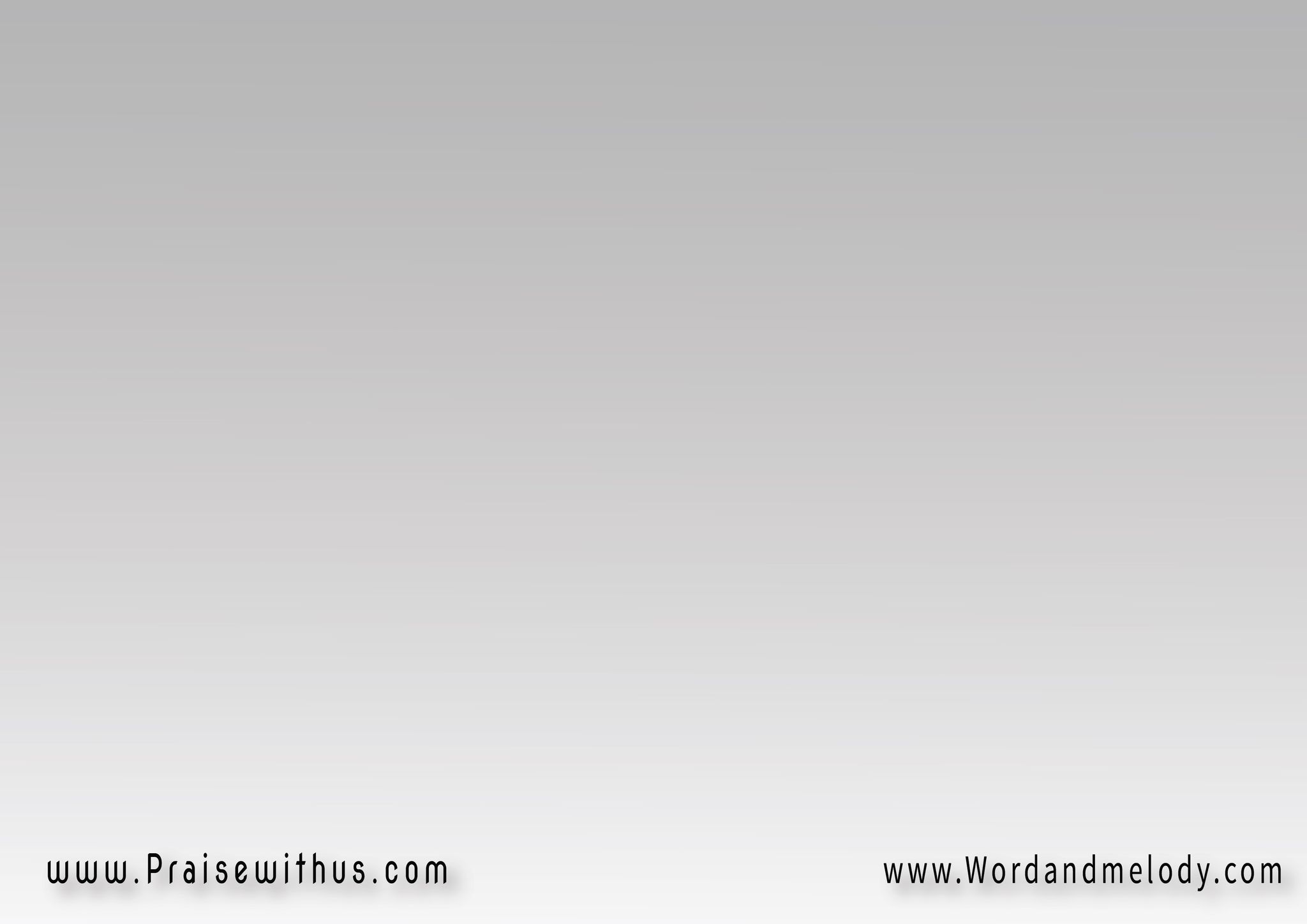 في حضنك مش محتاج
دمك مرشوش ع الباب
ده أبويا رب الآرباب
وفي حبه عيوبي مخفيه
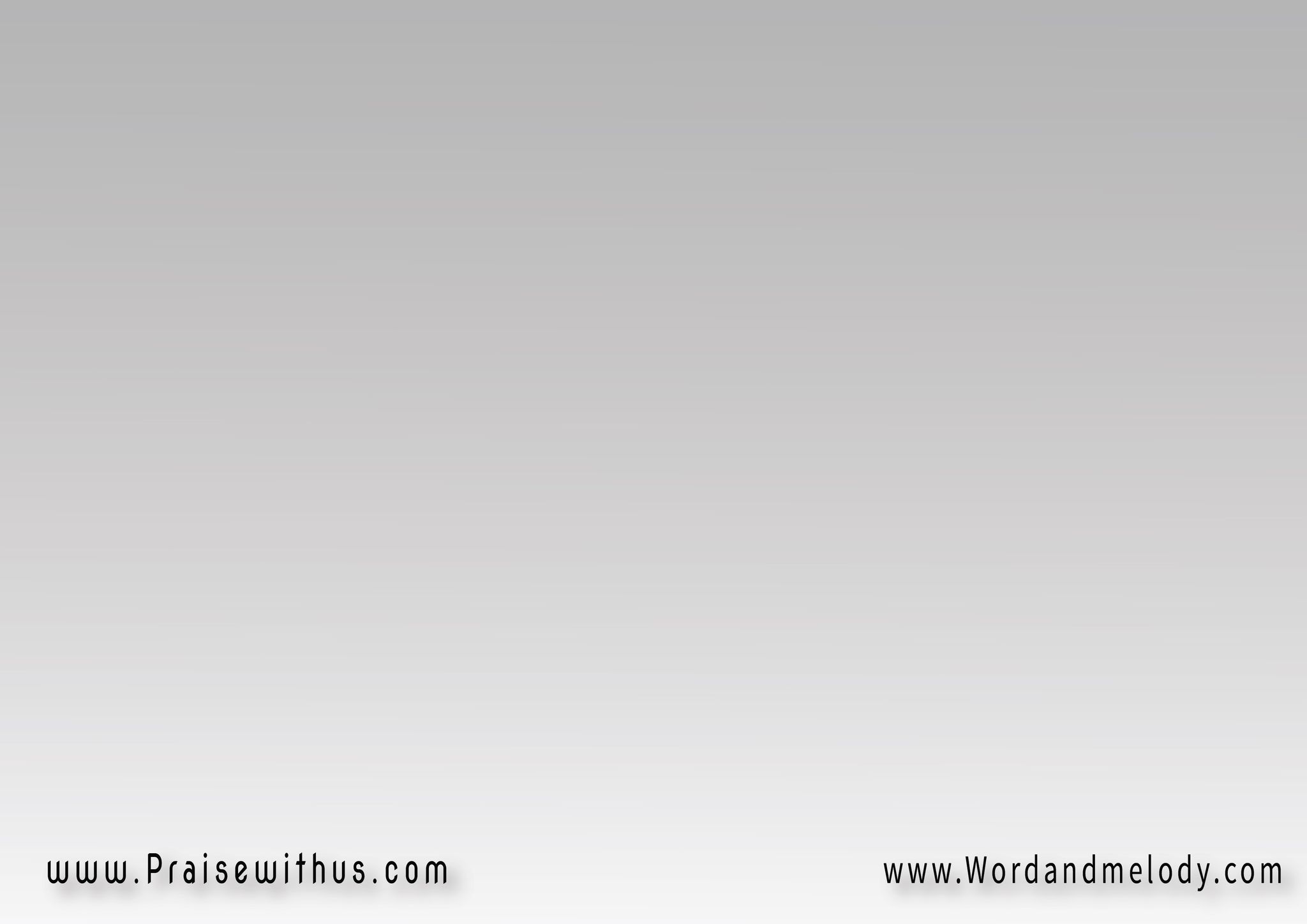 أنت شبعي ف جوعي
بتسبحك روحي
ومعاك مش راح أخاف
الخير والرحمة لي
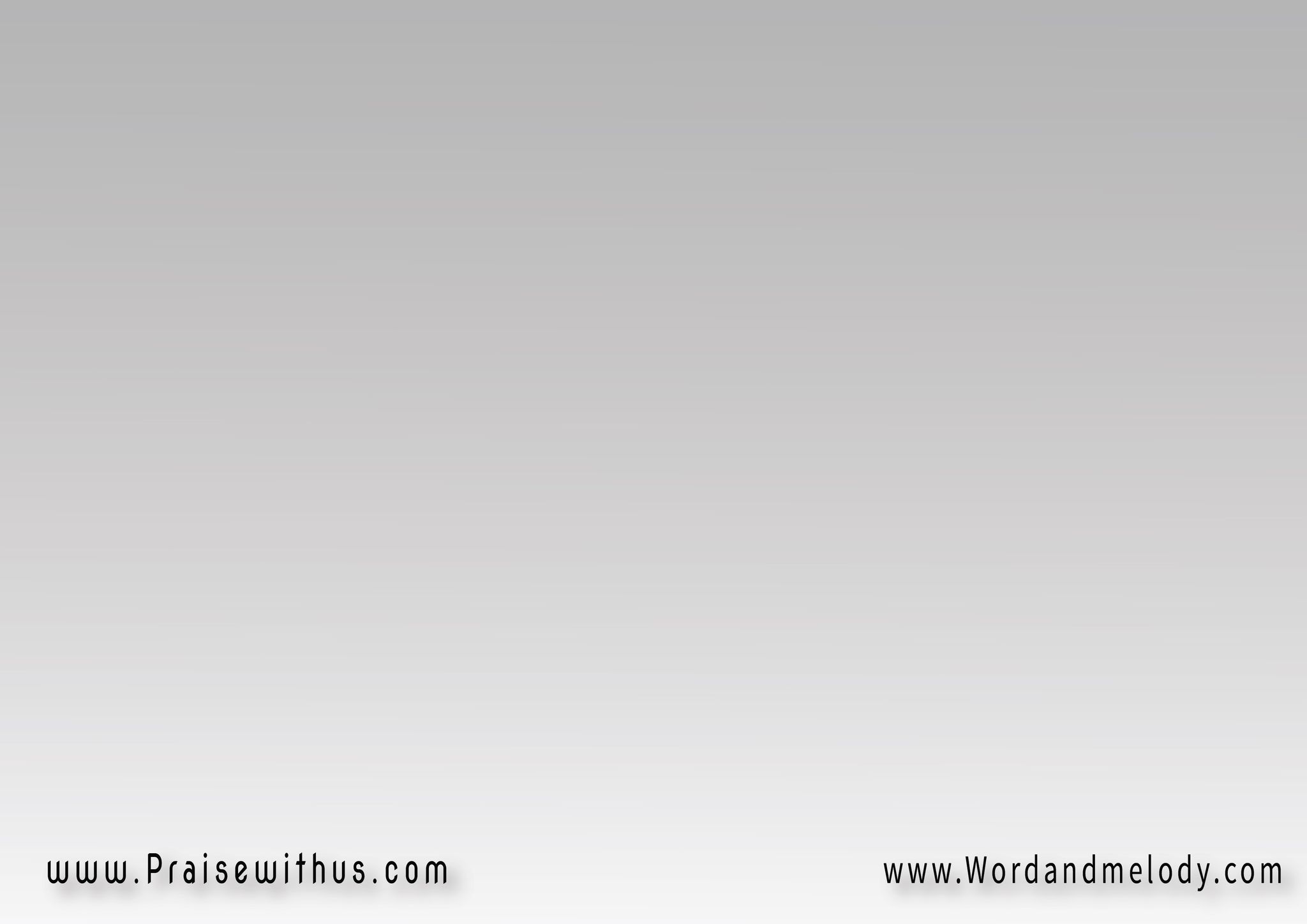 يا روح التبني
ح أصرخ بيك وح اغني
يا أبا الآب
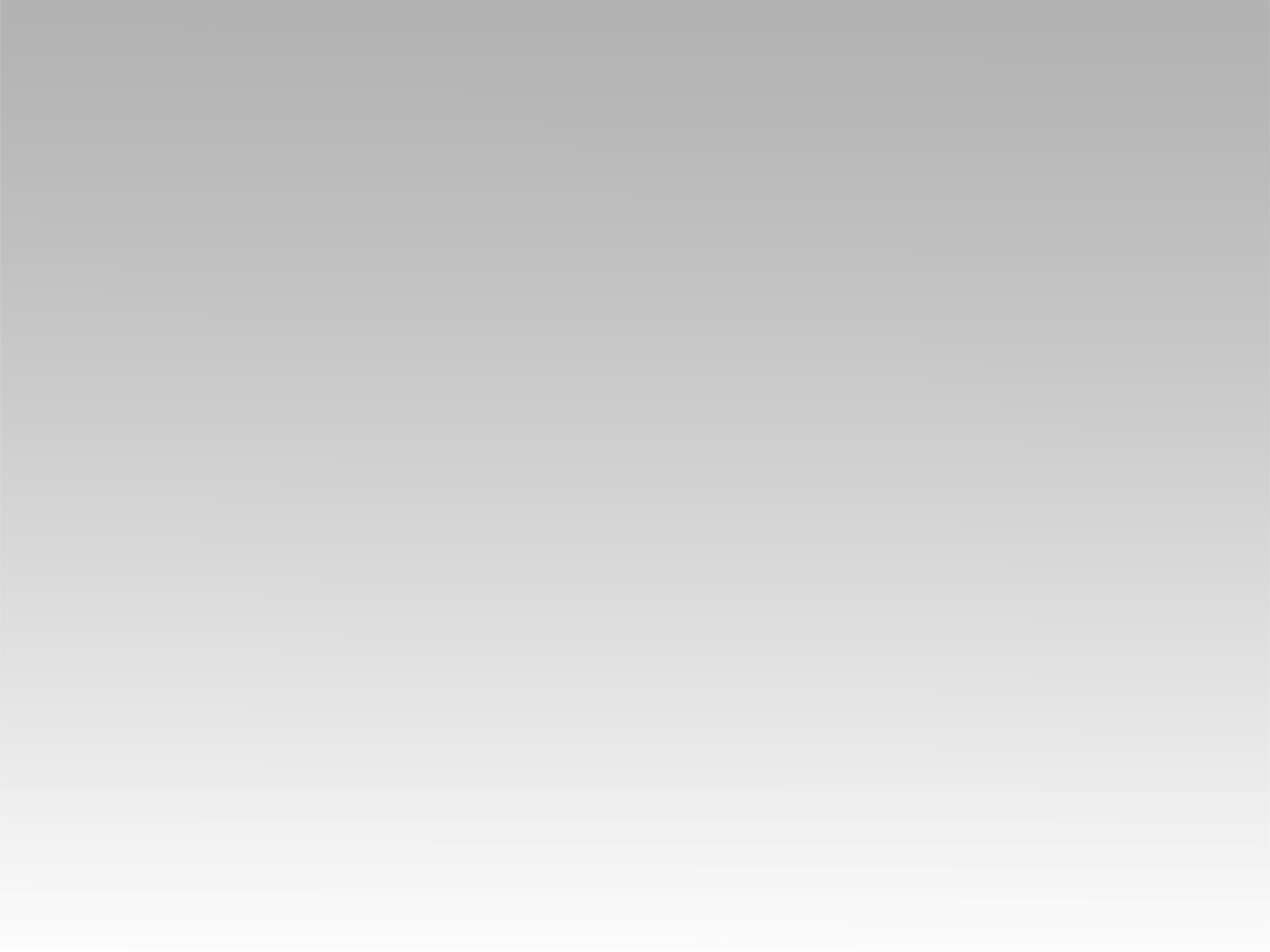 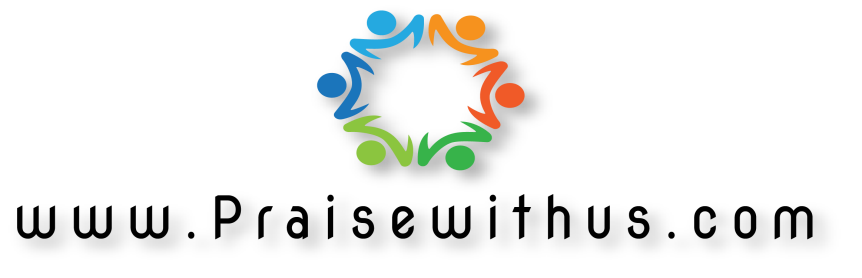